第二十七讲  杠杆
一轮系统复习
考点1  杠杆
1.定义：如图所示，一根硬棒在力的作用下能绕固定点转动，这根硬棒就是杠杆.
2.五要素
__________：杠杆可以绕其转动的点O.
__________：使杠杆转动的力F1.
__________：阻碍杠杆转动的力F2.
动力臂：从支点O到_______________的距离L1.
阻力臂：从支点O到_______________的距离L2.
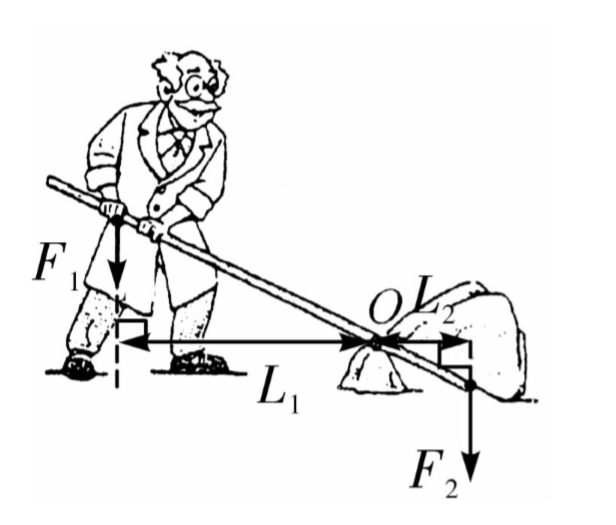 支点
动力
阻力
动力F1作用线
阻力F2作用线
考点2  杠杆平衡条件
杠杆的平衡条件：动力×动力臂＝阻力×阻力臂.用F1、F2、L1、L2分别表示动力、阻力、动力臂和阻力臂，杠
杆的平衡条件可以写作_____________.
F1L1＝F2L2
练习：
1、如图所示，在使用相同的钩码进行“探究杠杆的平衡条件”的实验中，要使调好的杠杆重新在水平位置平衡，应在A处悬挂钩码的个数是________个．
2
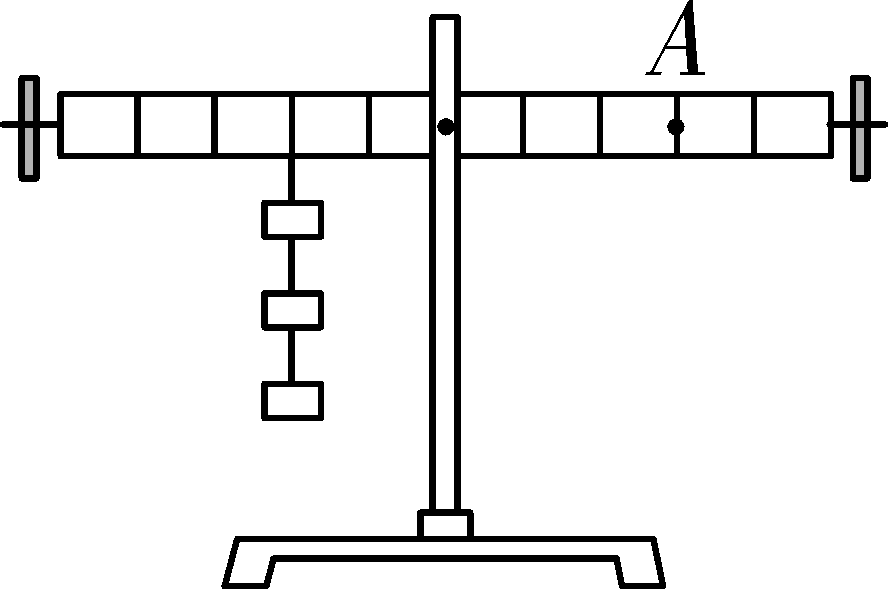 2、如图所示，轻质杠杆可绕O转动，在A点始终受一垂直作用于杠杆的力，在从A转动到A′位置时，力F 大小将______________(选填“变大”、“变小”或“先变大再变小”)．
先变大再变小
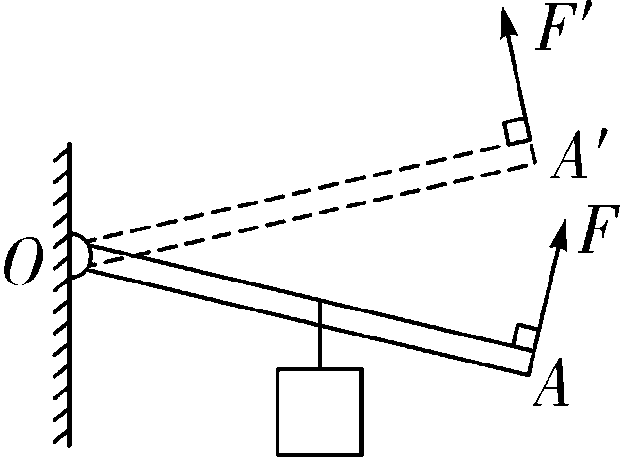 3、实验探究：
小明和他的同学们在探究杠杆的平衡条件实验中所用到的器材有：杠杆、支架、弹簧测力计、刻度尺、质量相同的钩码若干个．
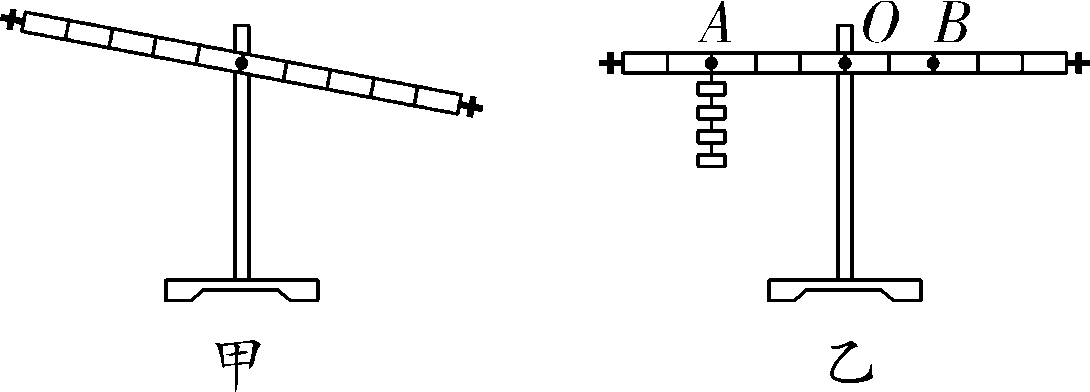 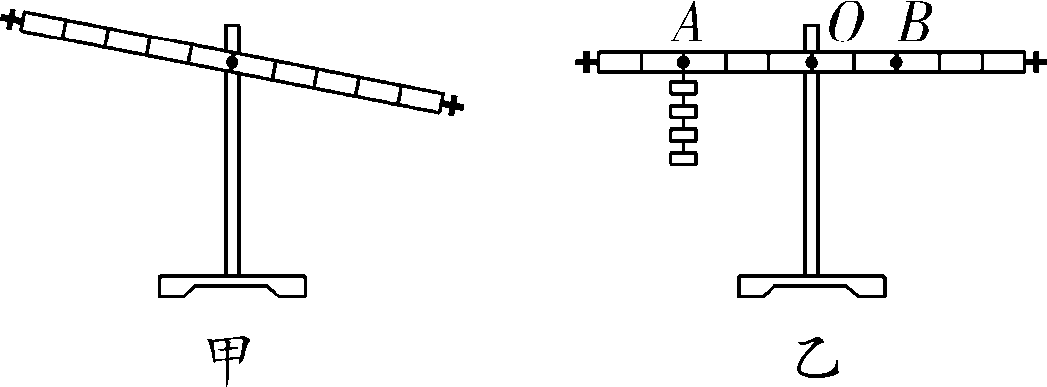 (1)杠杆两端平衡螺母的作用是________________________________．
(2)在挂钩码前，小明发现杠杆左端高右端低(如图甲所示)，接下来应将杠杆左端的平衡螺母向________(选填“左”或“右”)调节，使杠杆在________位置平衡，这样做的目的是________________、_____________________.
调节杠杆在水平位置平衡
左
水平
便于测量力臂
避免杠杆自重的影响
(3)在杠杆两端挂上不同数量的钩码，使杠杆在水平位置平衡，得到的数据如下表：
总结数据得出杠杆平衡条件：________________________________．
动力×动力臂＝阻力×阻力臂
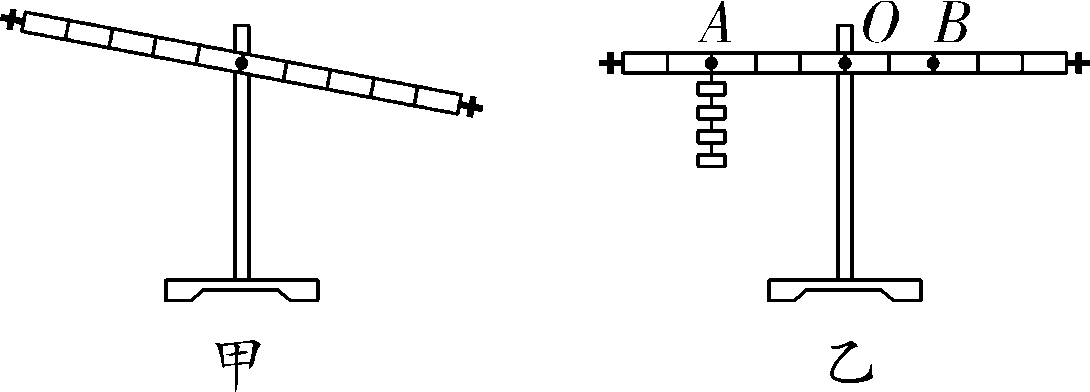 (4)此实验多次改变挂在支点O两侧钩码的数量和悬挂位置，收集杠杆平衡时多组动力、动力臂和阻力、阻力臂的数据，其目的是_________________(选填“减小误差”或“寻找普遍规律”)．
寻找普遍规律
(5)如图乙所示，杠杆上的刻度均匀，在A点挂4个钩码，要使杠杆在水平位置平衡，应在B点挂________个相同的钩码；当杠杆平衡后，将A、B两点下方所挂的钩码同时朝远离支点O方向移动一个小格，则杠杆________(选填“能”或“不能”)在水平位置保持平衡.
6
不能
考点3   杠杆分类
F1>F2
既不省力也不省距离
费力省距离
练习：
1. 如图所示，参赛队员两只手均支撑在桨柄的末端，并用力划桨从而使赛艇急速前进，此时的船桨是________(选填“省力”或“费力”)杠杆．
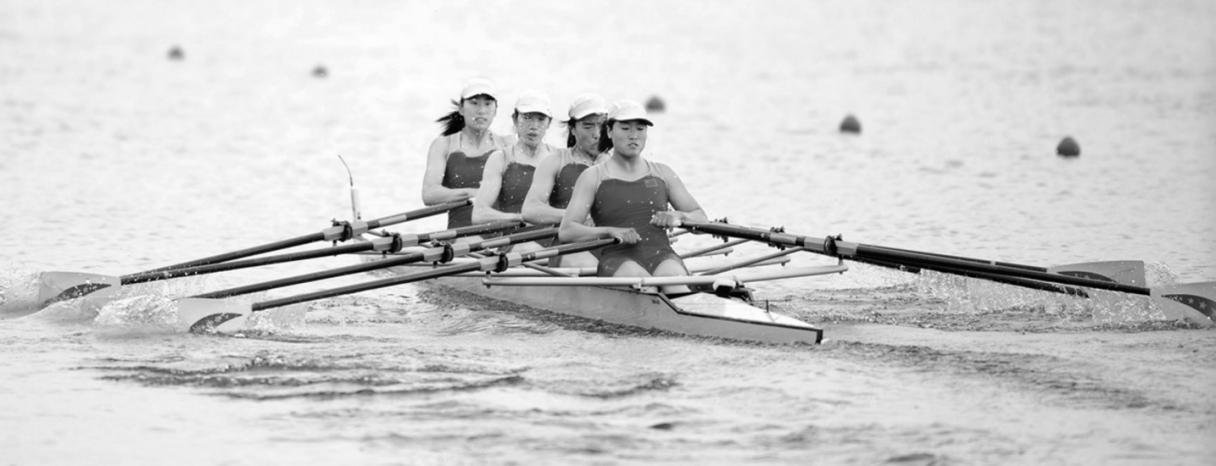 费力
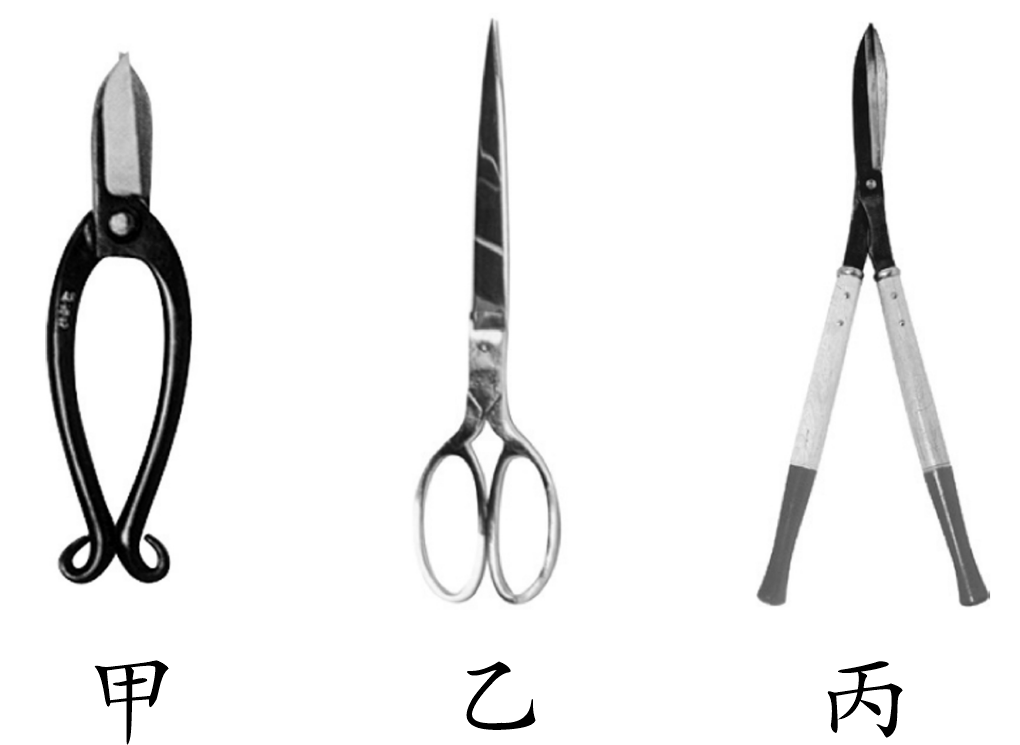 2. 如图所示的三个剪刀，在使用过程中属于省力杠杆的是________，属于费力杠杆的是________．
甲、丙
乙
3. 如图是自行车手闸示意图，手闸是一个________(选填“省力”或“费力”)杠杆，当图中手对车闸的作用力F＝10 N时，刹车拉线受到力的大小为________N．
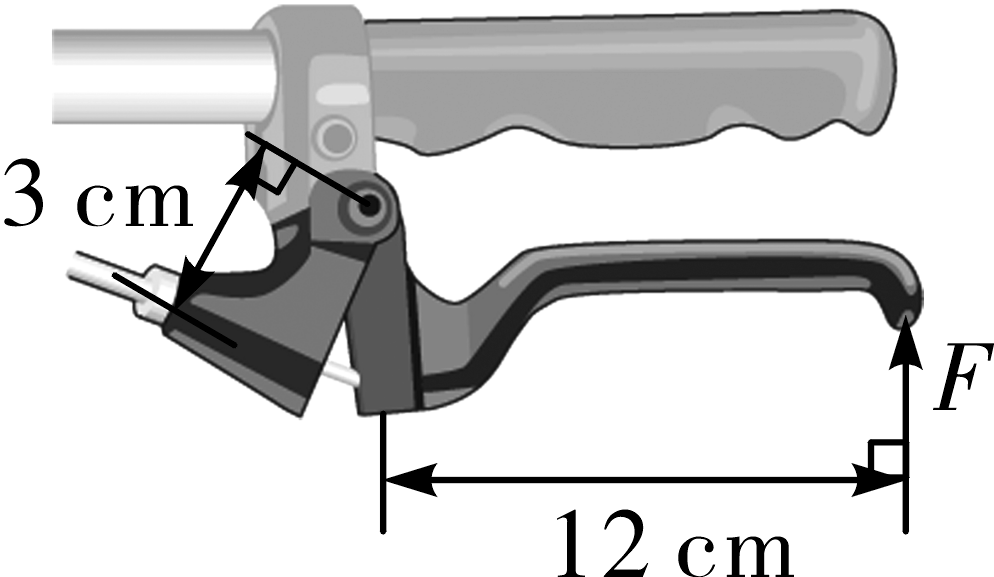 省力
40
4. 如图所示搬运砖头的独轮车使用时可视为________(选填“省力”或“费力”)杠杆，若砖头和独轮车总重力为1 200 N，要将扶手抬起，则人向上施加的力F的大小为_____N．
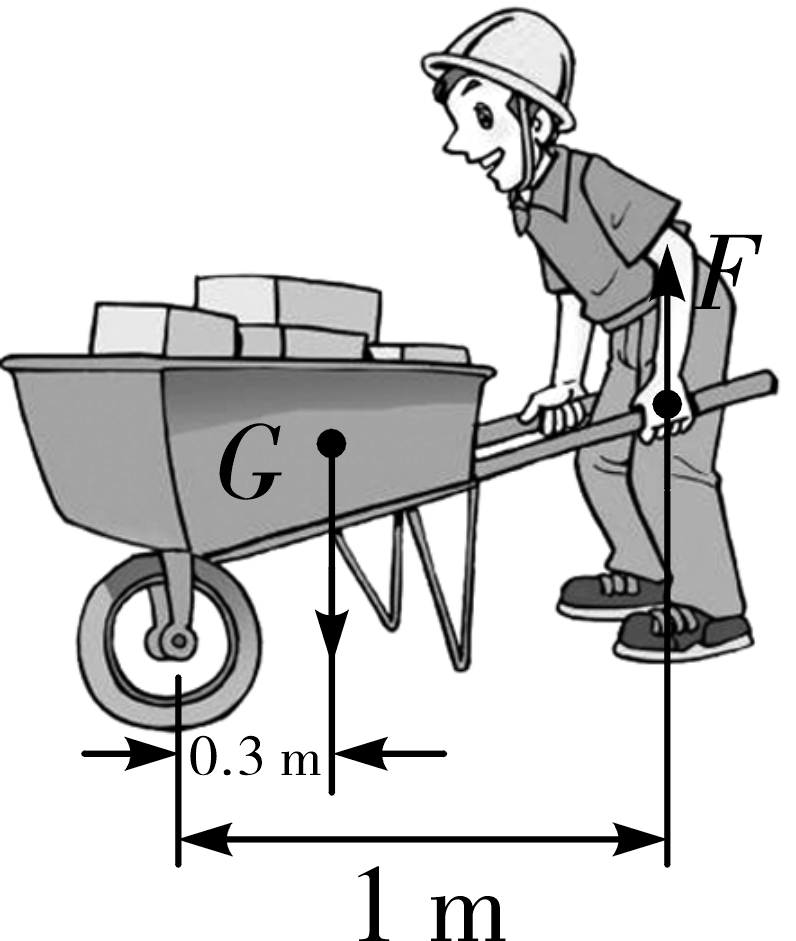 省力
360
考点4   杠杆相关作图
最小力作图
①由F1L1＝F2L2知，F2、L2一定时，要使F1最小，应使L1最大；
②L1最大即力的作用点与支点间的距离最长；
③过力的作用点作动力臂L1的垂线即为最小力，标垂足、箭头和符号．注意力的方向．
练习：1. 如图所示，杠杆在水平位置平衡，请在图中画出货物A所受重力的示意图和拉力F的力臂L.
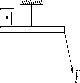 L
G
第1题图
2. 如图所示是小明设计的空调室外机支架，放置空调外挂机后，支架会绕O点转动，需要在支架P处小孔拉一根铁丝到墙上固定．请画出P处引出铁丝到墙的最小拉力F.
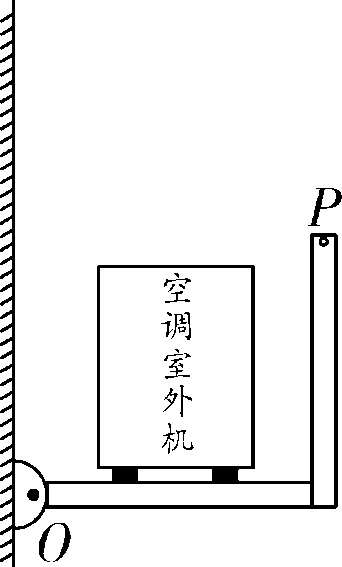 F
第2题图
当堂练习：
1、如图所示的用具中，在使用时属于费力杠杆的是(　　)
A
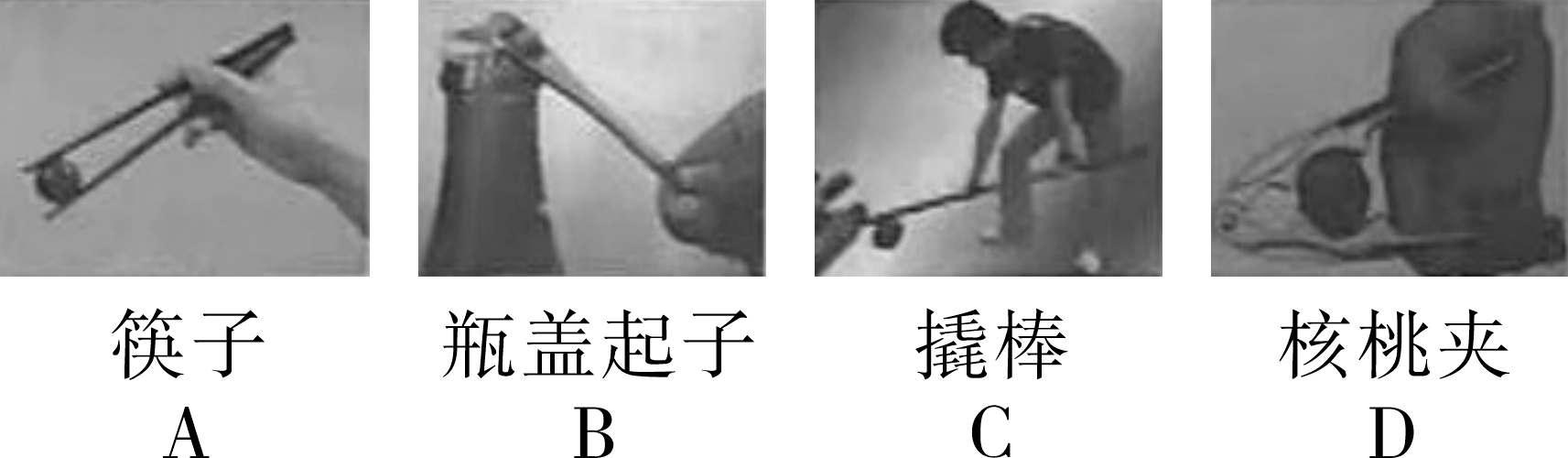 2、如图所示，是自卸车的示意图，车厢部分可视为杠杆，则下列分析正确的是(　　)
A. B点是支点，液压杆施的力是动力，货物重力是阻力B. B点是支点，物体A放在车厢前部可省力C. C点是支点，物体A放在车厢后部可省力D. C点是支点，物体A放在车厢前部可省力
C
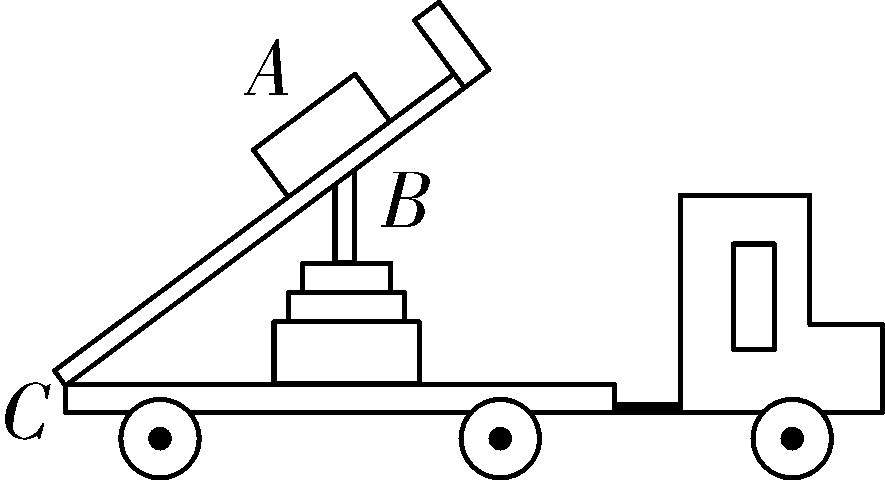 3、如图所示， 将边长为10  cm的正方体合金块，用细绳挂在轻质杠杆的A点处，在B点施加力F1＝30 N时，杠杆在水平位置平衡，合金块对水平地面的压强恰好为0，撤去F1，在B点施加力F2时，
合金块对地面的压强为1.2×103 Pa.(OB＝3OA，
g取10 N/kg)
(1)画出F2的力臂．(2)求合金块的质量．(3)求F2的大小
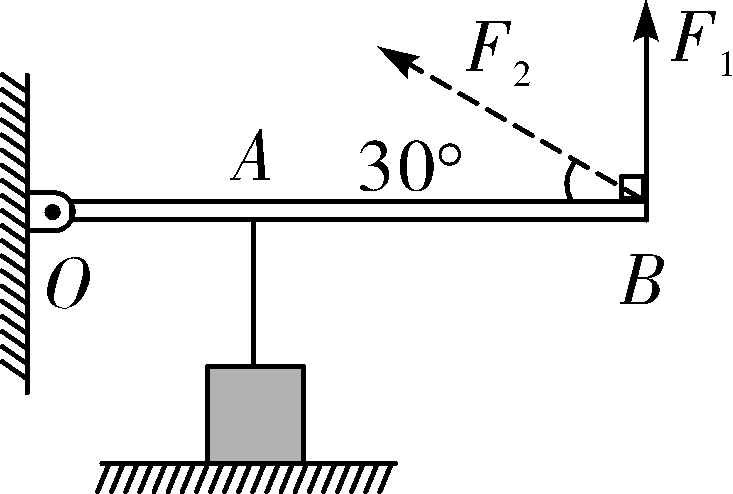 4、小明做俯卧撑时(如图所示)，可将其视为一个杠杆，重心在O点．他将身体撑起时，地面对两脚尖的支持力为250 N，两脚尖与地面的接触面积为60 cm2，双手与地面的接触面积为300 cm2.(1)画出以B为支点时重力的力臂L.(2)如果小明的两脚尖对地面的压强与双手对地面的

压强之比为5∶2，地面对双手的支持力为多少？(3)小明在1 min内做了30个俯卧撑，每次肩部上升的

距离都为0.36 m，则他1 min内克服重力所做的功为
多少？
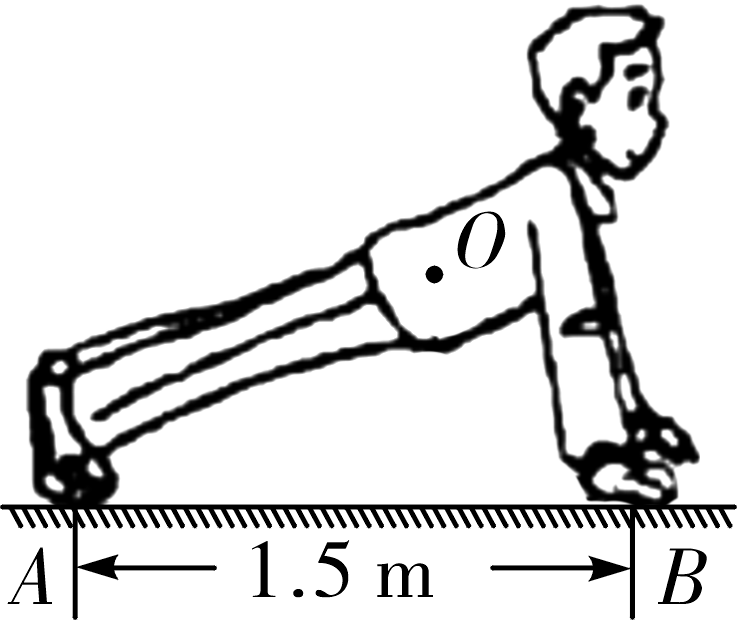 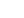